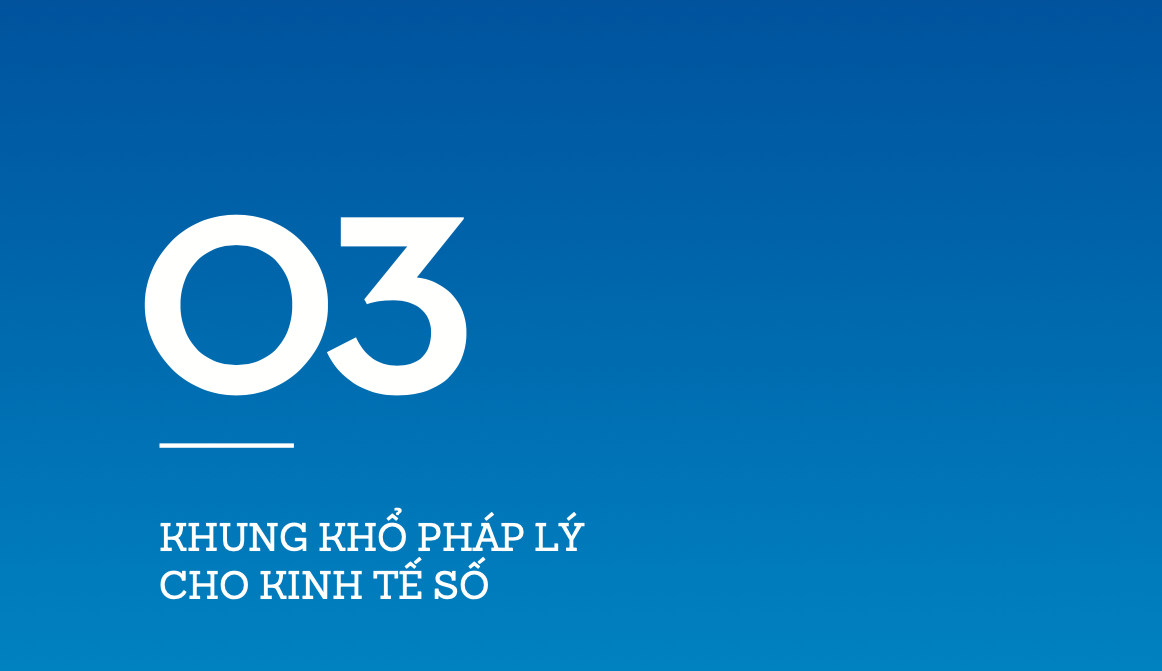 Sự phát triển của kinh tế số tại Việt Nam
Năm 2025: 54 tỷ đô la
Năm 2020: 14 tỷ đô la
Kinh tế số
2020
2025
*Tính toán của Google, Temasek
Nhu cầu hoàn thiện pháp luật kinh tế số
Thúc đẩy kinh tế số phát triển
Hạn chế các tác động tiêu cực

Nhiều văn bản pháp lý quan trọng đang được soạn thảo
Nghị định 52/2013/NĐ-CP về thương mại điện tử
Nghị định 72/2013 về dịch vụ internet
Nghị định 06/2016/NĐ-CP phát thanh truyền hình
Nghị định về bảo vệ dữ liệu cá nhân
Luật Tần số vô tuyến điện, Luật Giao dịch điện tử…
Các vấn đề pháp lý đặt ra hiện nay
Hạ tầng viễn thông dành cho internet tốc độ cao
Đầu tư và giấy phép cung cấp dịch vụ trên môi trường số
Bảo hộ tài sản trí tuệ để phát triển kinh tế số
Kiểm duyệt nội dung thông tin trên môi trường mạng
Bảo vệ dữ liệu người dùng
Thuế
Cơ chế thử nghiệm công nghệ tài chính
Hạ tầng viễn thông 4G và 5G
Quy hoạch tần số
Lựa chọn phương án dải tần lớn
Đấu giá sử dụng tần số
Bảo đảm cạnh tranh trên thị trường

Để khuyến khích doanh nghiệp đầu tư hạ tầng:
Bảo đảm lượng cầu đủ lớn 
Tăng cạnh tranh trên thị trường
Minh bạch thông tin thị trường
Điều kiện kinh doanh và giấy phép
Các dịch vụ phải xin phép:
Trung gian thanh toán
Thương mại điện tử
Mạng xã hội
Trò chơi điện tử trực tuyến
Trang thông tin điện tử tổng hợp
Các dịch vụ chuyển từ offline sang online
Dịch vụ phát thanh, truyền hình trả tiền
Dịch vụ phát hành xuất bản phẩm
Dịch vụ phổ biến phim
Dịch vụ quảng cáo
Một số ngành nghề khác
Kết nối vận tải
Kinh doanh tiền ảo
Cho vay ngang hàng
Một số tranh luận chính sách về điều kiện đầu tư kinh doanh
Phân loại dịch vụ
Kết nối vận tải
Phim nhạc online
Sàn TMĐT và MXH

Phân biệt theo quy mô   kinh doanh
Không cần giấy phép
Trò chơi điện tử trực tuyến
Wesite thương mại điện tử


Cần giấy phép
Kinh doanh tiền ảo
Cho vay ngang hàng
Đầu tư và hạn chế tiếp cận thị trường đối với nhà đầu tư nước ngoài
Hạn chế tiếp cận thị trường
Truyền hình trả tiền
Nghị định hướng dẫn Luật Đầu tư
Nhu cầu bảo hộ
Lĩnh vực thanh toán
Lĩnh vực thương mại điện tử
Lĩnh vực sản xuất, phát thành và phổ biến phim
Các cam kết quốc tế
CPTPP
Tranh chấp đầu tư quốc tế
Bảo hộ tài sản trí tuệ là vấn đề cốt lõiđể phát triển kinh tế số
Công nhận tài sản số
Dữ liệu có phải là tài sản?
Quan hệ dân sự
Quyền sở hữu và khai thác dữ liệu khi số hoá
Quan hệ lao động
Thoả thuận không tiết lộ (NDA) và thoả thuận không cạnh tranh (NCA)
Pháp luật hình sự
Đã có nhiều tội danh có liên quan
Chưa có tội danh cho hành vi xâm phạm dữ liệu
Thực tế xét xử hầu như không có
Kiểm duyệt nội dung thông tinNhững nội dung bị kiểm duyệt
Vì sao quan trọng?
Kiểm duyệt thái quá sẽ làm mất khách hàng
Không kiểm duyệt thì thông tin xấu độc tràn lan
Rất nhiều văn bản quy định
Luật CNTT, Luật Báo chí, Nghị định 72/2013/NĐ-CP, Luật Quảng cáo, Luật An ninh mạng, Luật Điện ảnh…
Tiêu chí rất chung chung, định tính
Doanh nghiệp gặp nhiều khó khăn khi tuân thủ
Kiểm duyệt nội dung thông tinCơ chế kiểm duyệt
Tranh luận tiền kiểm hay hậu kiểm
Luật Điện ảnh, Nghị định 06/2016/NĐ-CP về truyền hình
Trò chơi điện tử
Tiền kiểm bằng bộ lọc
Doanh nghiệp nhỏ gặp khó trong việc phát triển bộ lọc
Loại bỏ thông tin vi phạm
Tự phát hiện hoặc theo báo cáo của người dùng
Theo yêu cầu của cơ quan nhà nước
Biện pháp khác
Đính chính, giải thích
Giáo dục người dùng
Bảo vệ dữ liệu người dùng (1)
Nhu cầu bảo vệ dữ liệu người dùng
Quyền riêng tư. Ví dụ: dữ liệu sức khoẻ
Cơ sở pháp lý
Luật công nghệ thông tin, Luật an toàn thông tin mạng
Nghị định bảo vệ dữ liệu cá nhân
Xác thực người dùng
Dịch vụ tài chính, bên bán trong thương mại điện tử
Xác thực người dùng mạng xã hội?
Hỗ trợ của cơ sở dữ liệu dân cư, doanh nghiệp
Bảo vệ dữ liệu người dùng (2)
Lưu trữ và sử dụng dữ liệu người dùng
Pháp luật đã có nguyên tắc
Biện pháp ngày càng mạnh
Thực thi chưa hiệu quả
Cung cấp thông tin cho CQNN
Cân bằng giữa quyền riêng tư và nhu cầu phòng chống vi phạm pháp luật
Nhiều văn bản thiên về nhu cầu quản lý: Luật an ninh mạng, Luật an toàn thông tin mạng, Nghị định 72/2013/NĐ-CP, Nghị định 52/2013/NĐ-CP
Quyền riêng tư theo Bộ luật Hình sự
Quan trọng nhất là trình tự thủ tục (Nghị định 117/2018/NĐ-CP)
Cơ chế thử nghiệm công nghệ tài chính
Giải pháp được nhiều nước áp dụng
Triết lý
Doanh nghiệp được làm những gì pháp luật không cấm
Doanh nghiệp đề xuất biện pháp thay thế để được "vi phạm pháp luật”
Dự kiến ảnh hưởng
Cho vay ngang hàng
Xác thực người dùng điện tử
Tiền mã hoá
Thuế
Thu thuế người kinh doanh qua các nền tảng
Biện pháp quản lý thuế mới 
Cần được nghiên cứu và đánh giá tác động kỹ
Tranh luận về thuế của xe ôm công nghệ 
Thu thuế nhà thầu với các dịch vụ xuyên biên giới
Cho phép nhà cung cấp dịch vụ chủ động kê khai, nộp thuế
Nếu không thực hiện thì sẽ chủ động khấu trừ thuế tại nguồn
Lo ngại nguy cơ đánh thuế hai lần
Trân trọng cảm ơn.
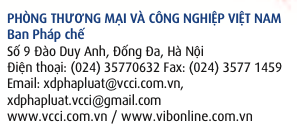